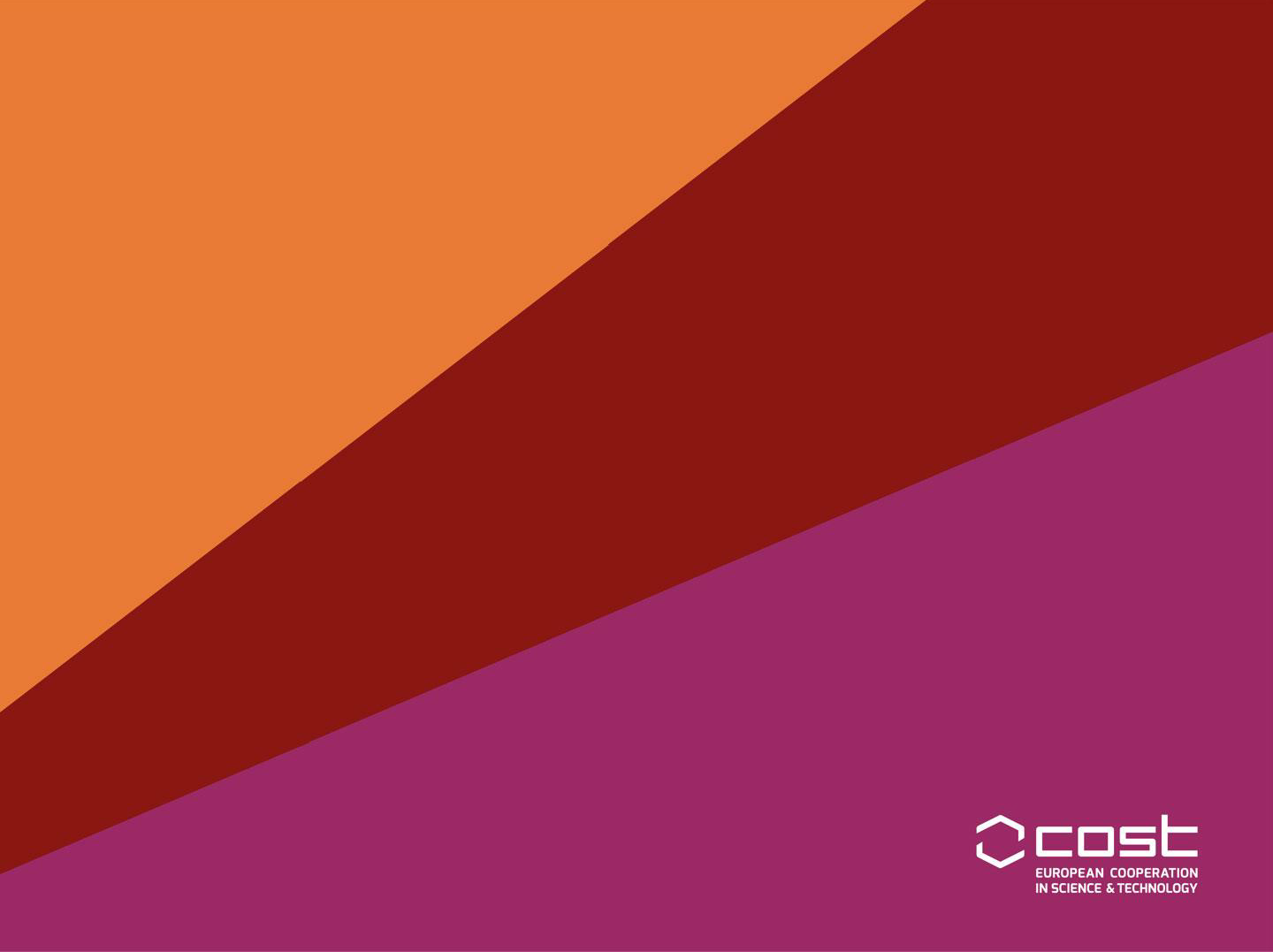 COST Action InDust (CA16202)
INTERNATIONAL NETWORK TO ENCOURAGE THE USE OF MONITORING AND FORECASTING DUST PRODUCTS
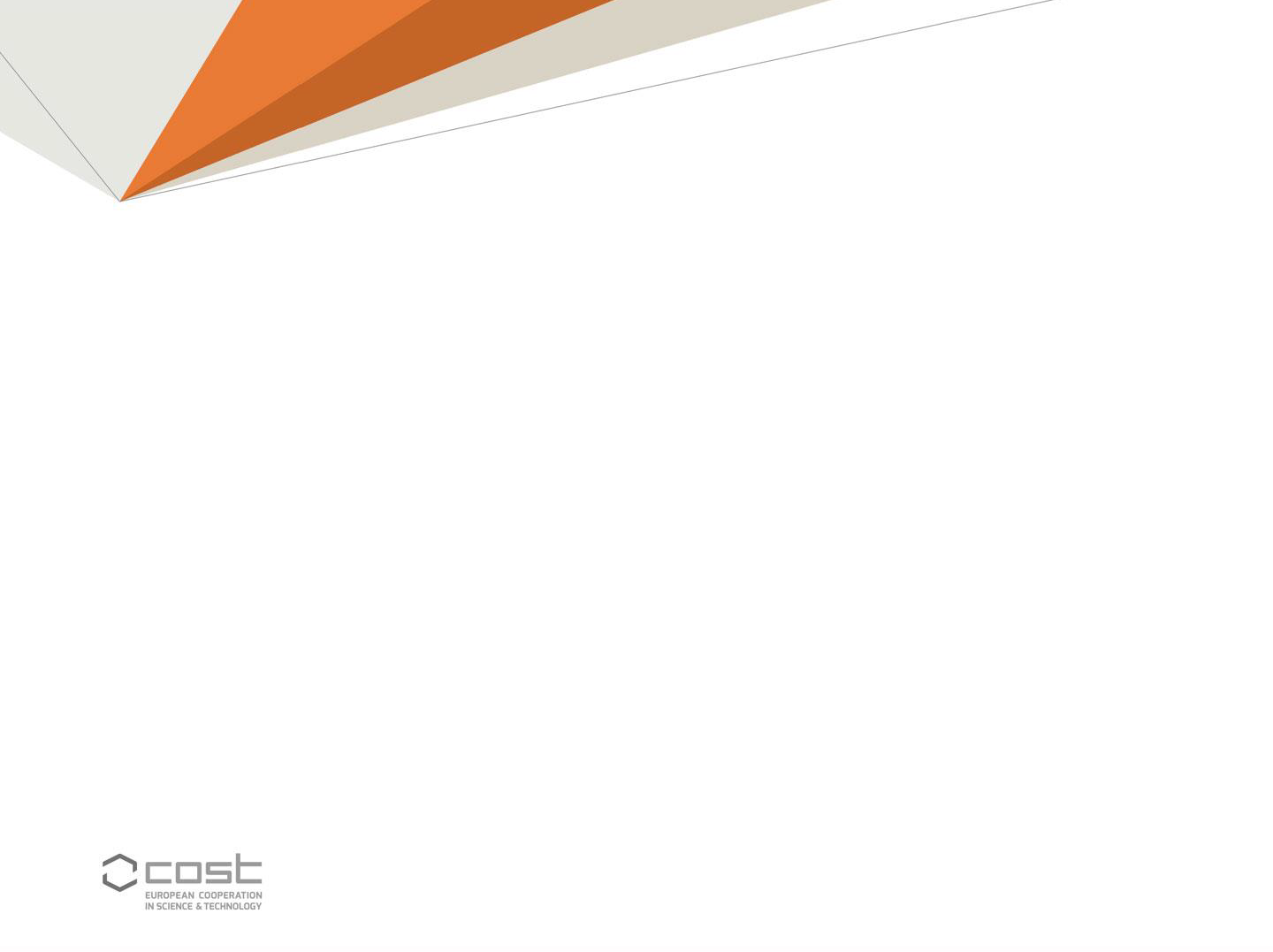 COST InDust - Objectives
The overall objective of the proposed Action is to establish a network involving research institutions, service providers and potential end users of information on airborne dust. 

The Action will search to coordinate and harmonise the process of transferring dust observation and prediction data to users as well as to assist the diverse socio-economic sectors affected by the presence of high concentrations of airborne mineral dust.
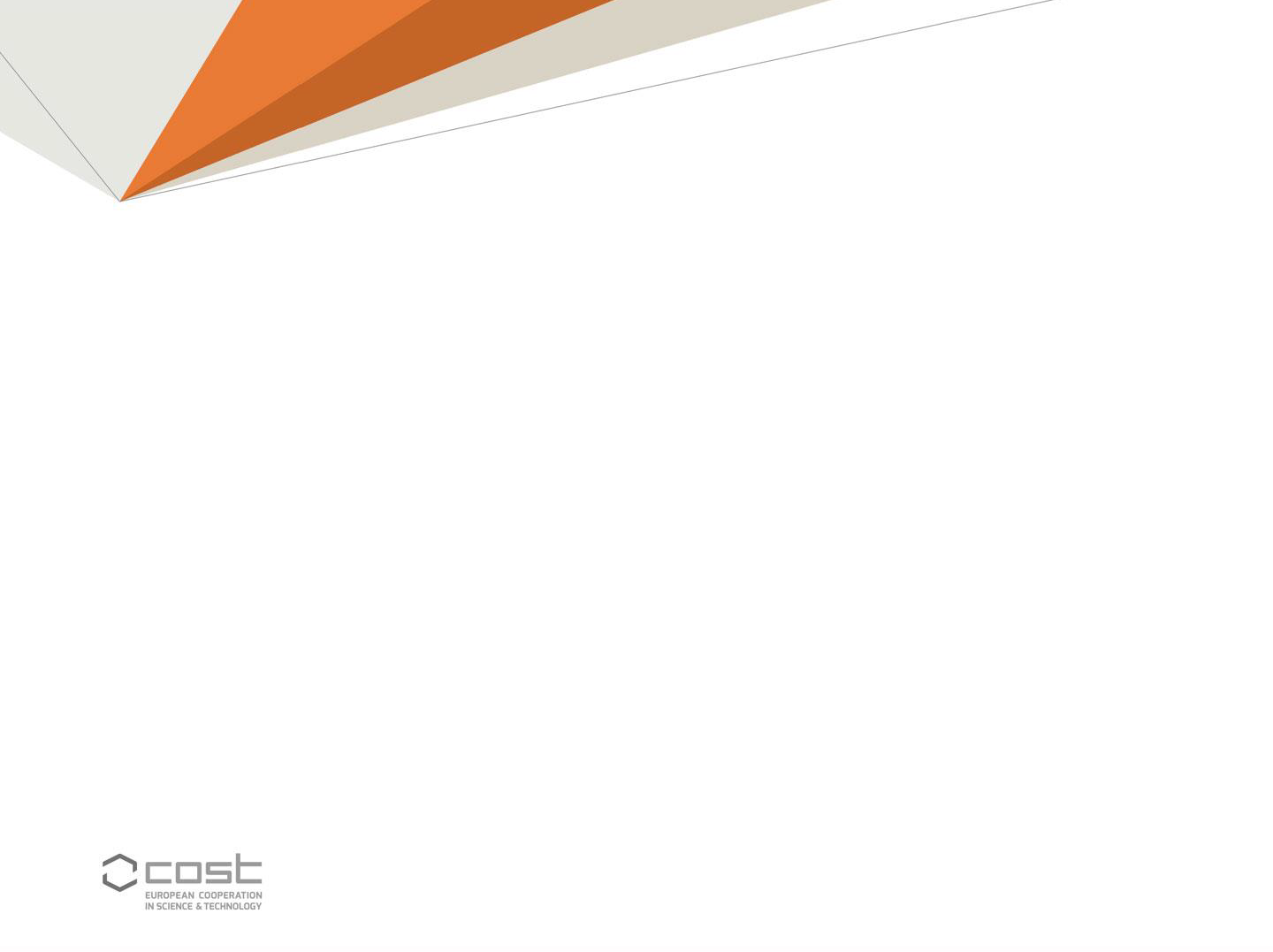 COST InDust - Concept
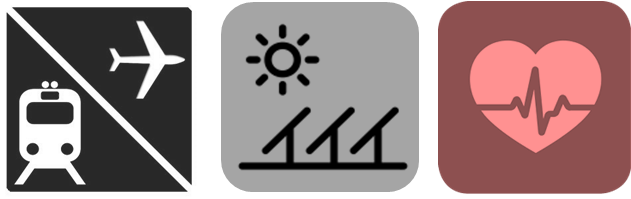 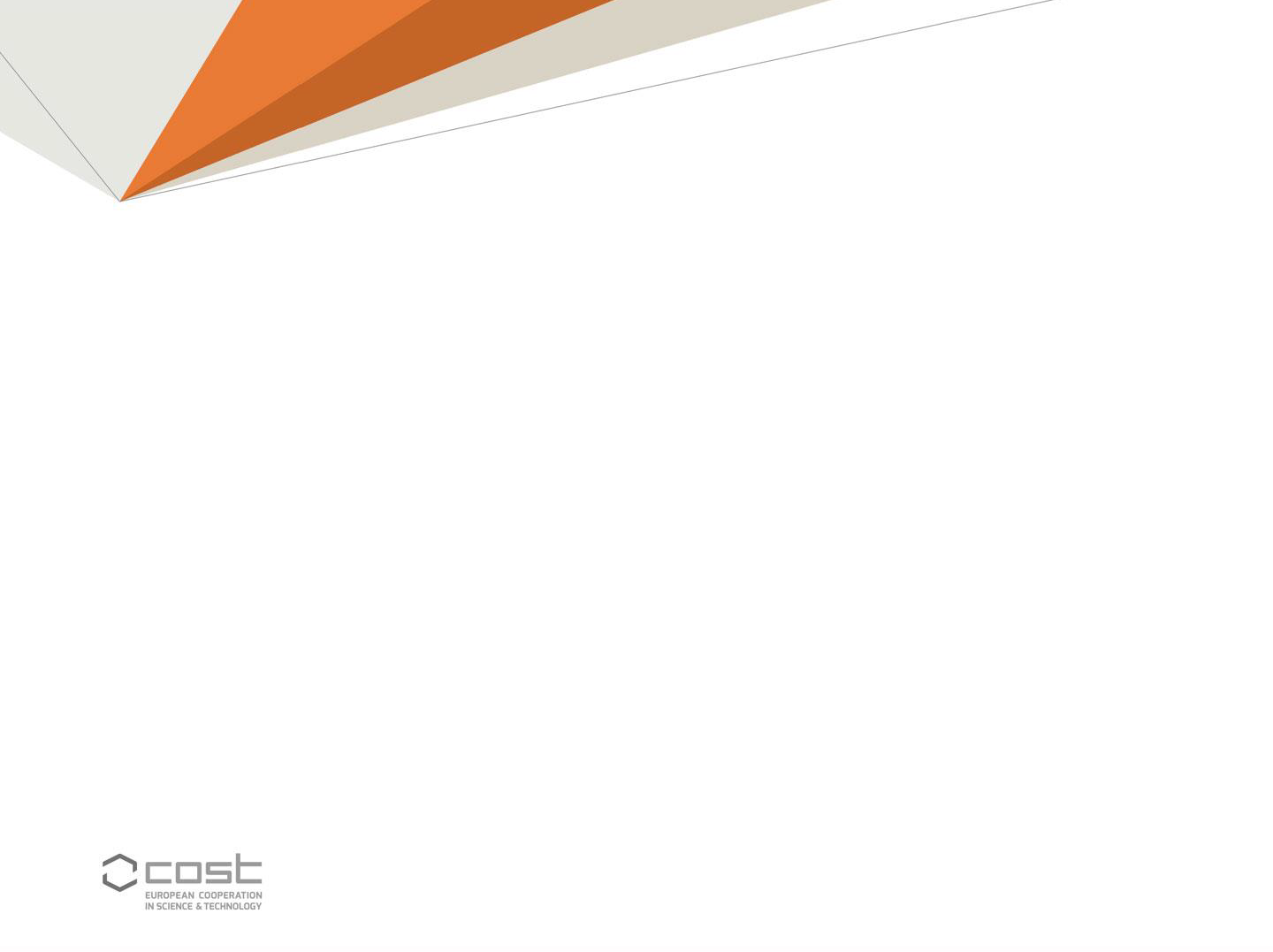 COST InDust – Specific ObjectivesResearch Coordination
Identify and exploit dust monitoring observations and forecast products best suited to be transferred/tailored to the needs of end-users.
Establish a network involving research institutions, service providers, and end users of information on airborne dust.
Coordinate the current R&D activities and enhance the availability of appropriate products to assist the diverse socio-economic sectors affected by the presence of airborne mineral dust.
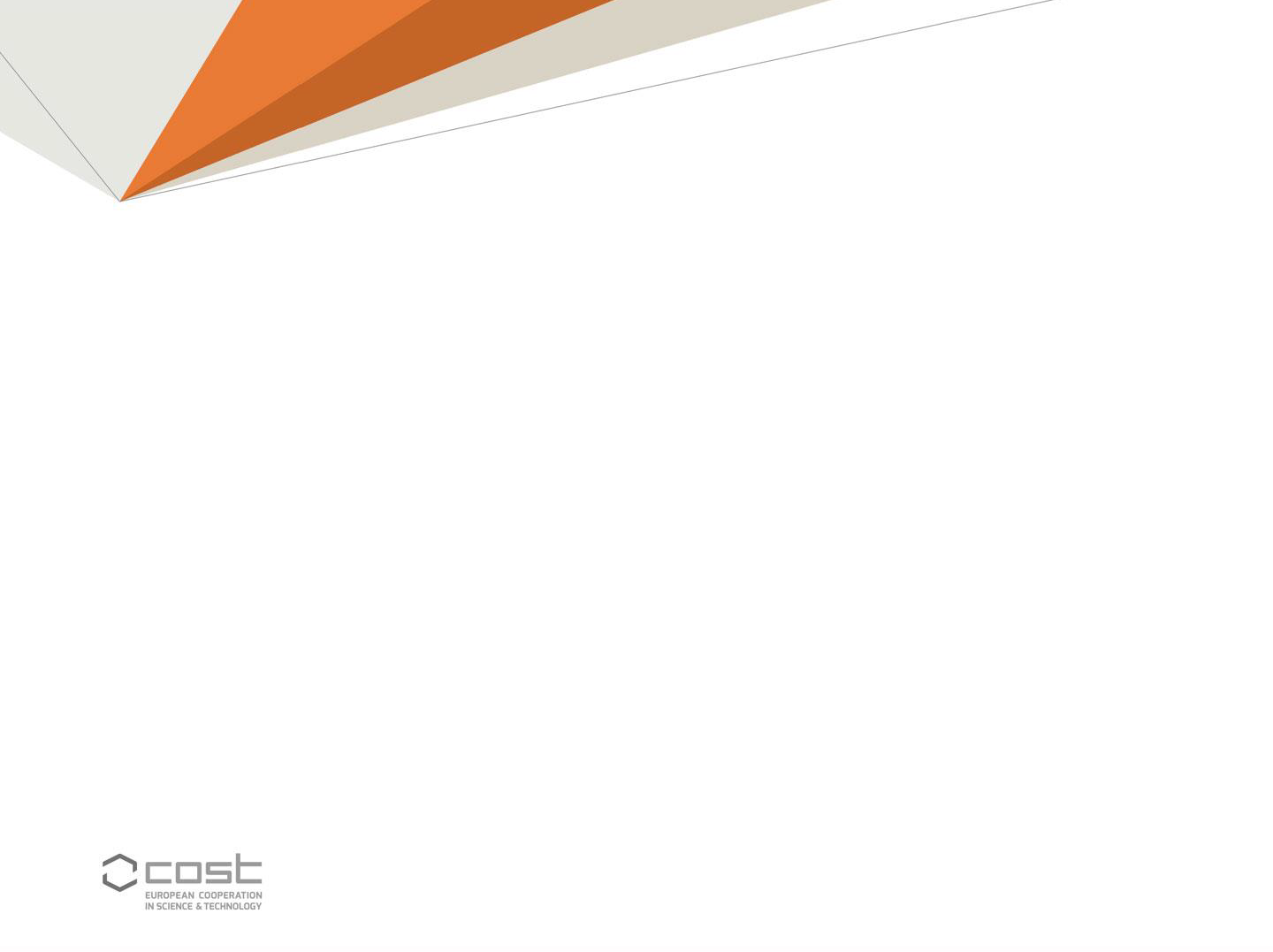 COST InDust – Specific ObjectivesCapacity Building
Build capacity through the high-level teaching of end-users (stakeholders from different socio-economic sectors) to promote the use of the delivered dust products.
Train technical staff to properly use the available observational and forecast products to design and implement preparedness and mitigation measures.
Enhance the cooperation with institutions from near-neighbouring and international partner countries in Northern Africa and the Middle East to involve them in the European-driven climate change science and mitigation/adaptation strategies.
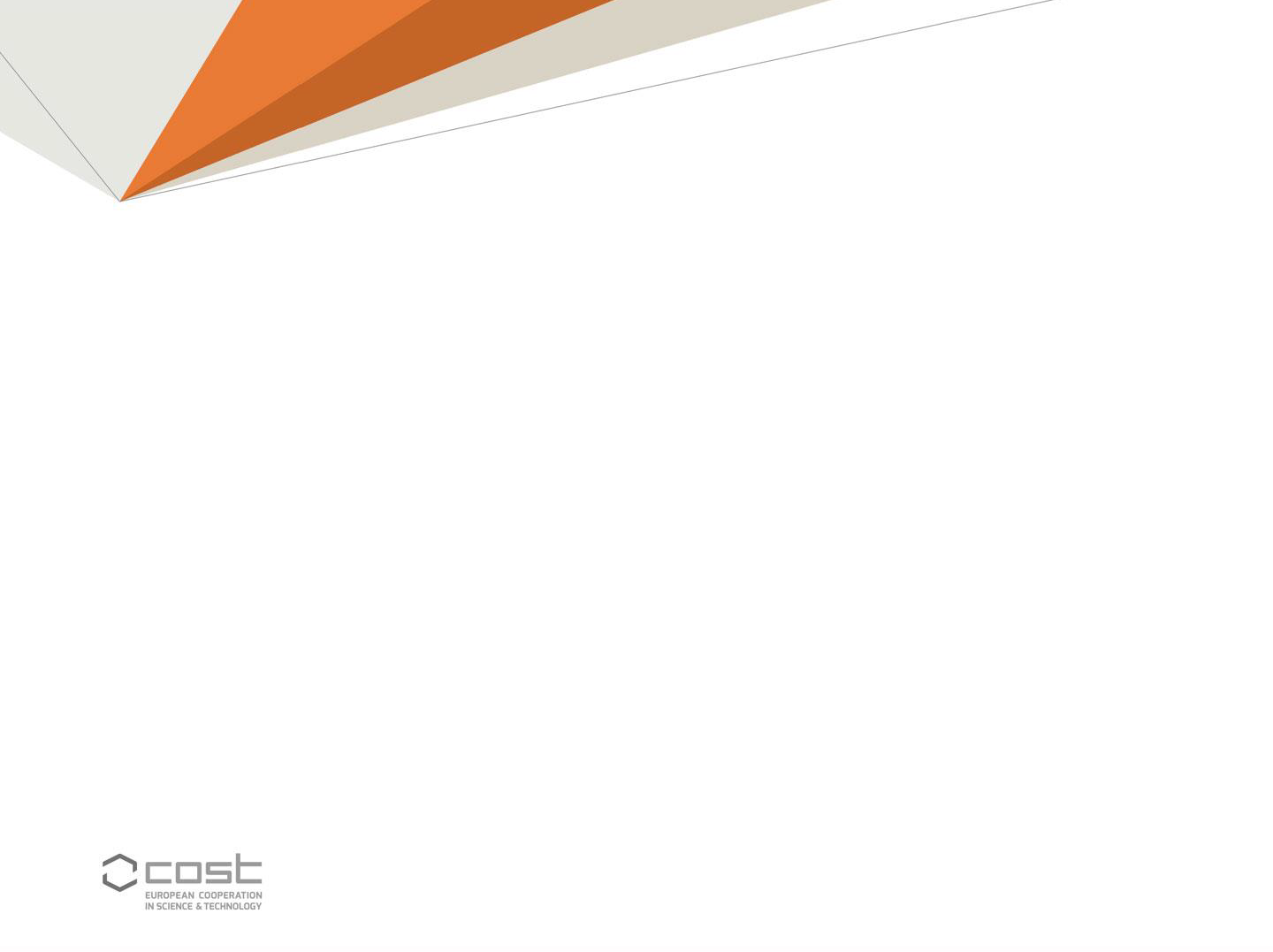 COST InDust - Work Plan
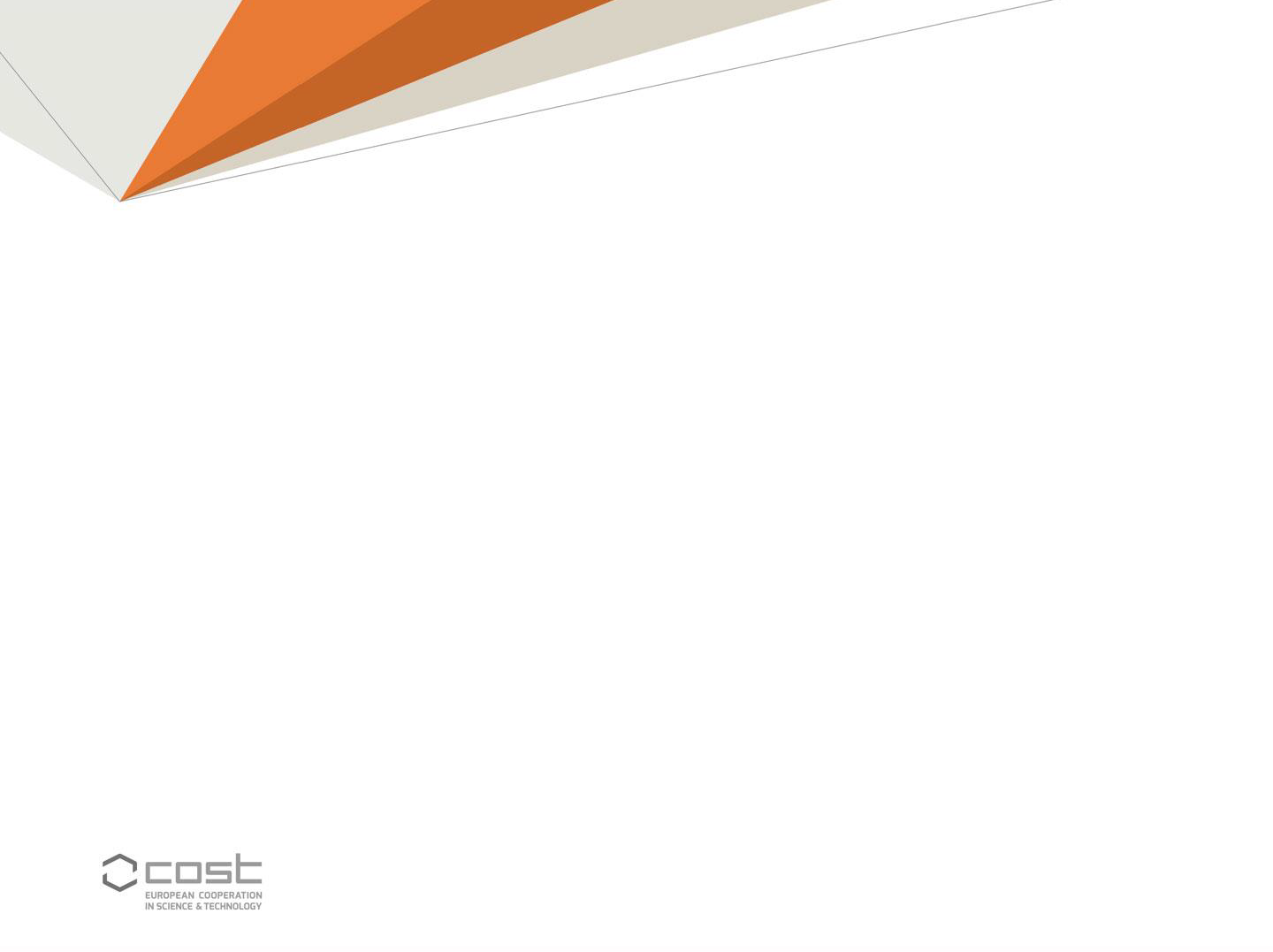 COST InDust - Work Plan
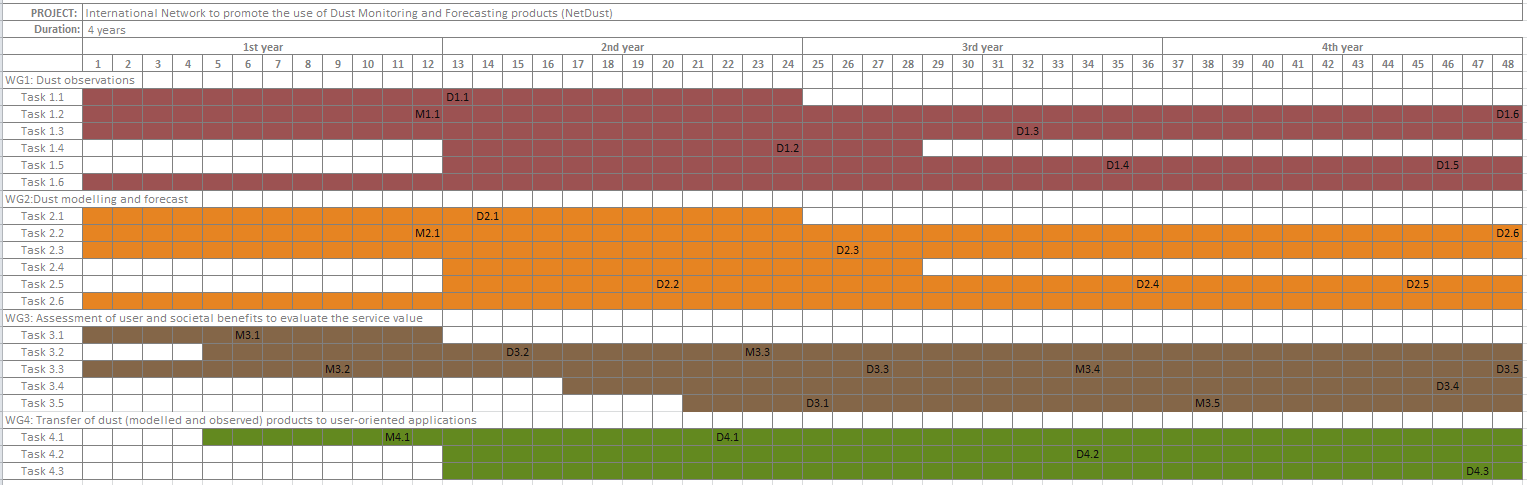 Any Milestone or deliverable  the GP1
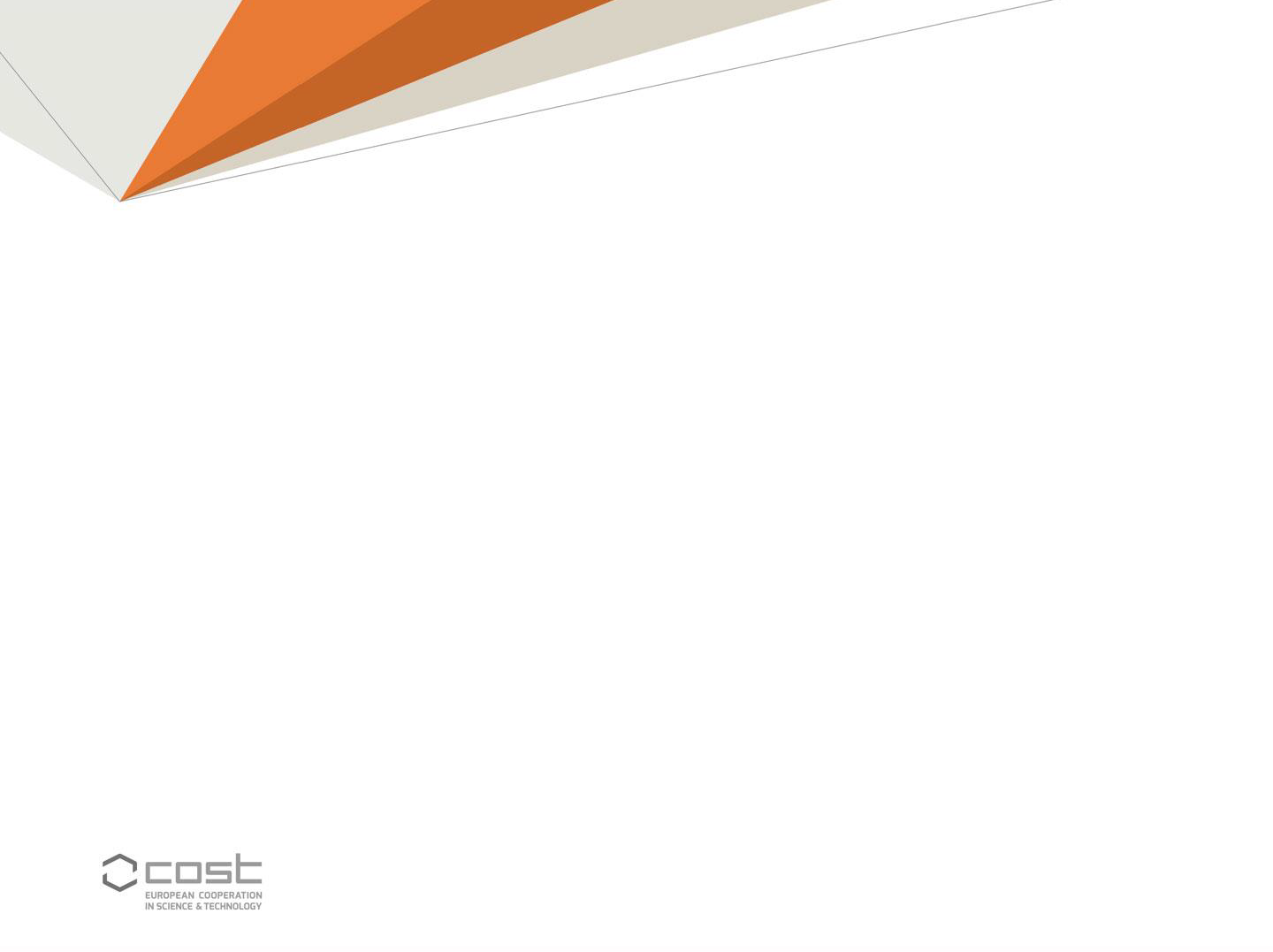 COST InDust – COST Policy
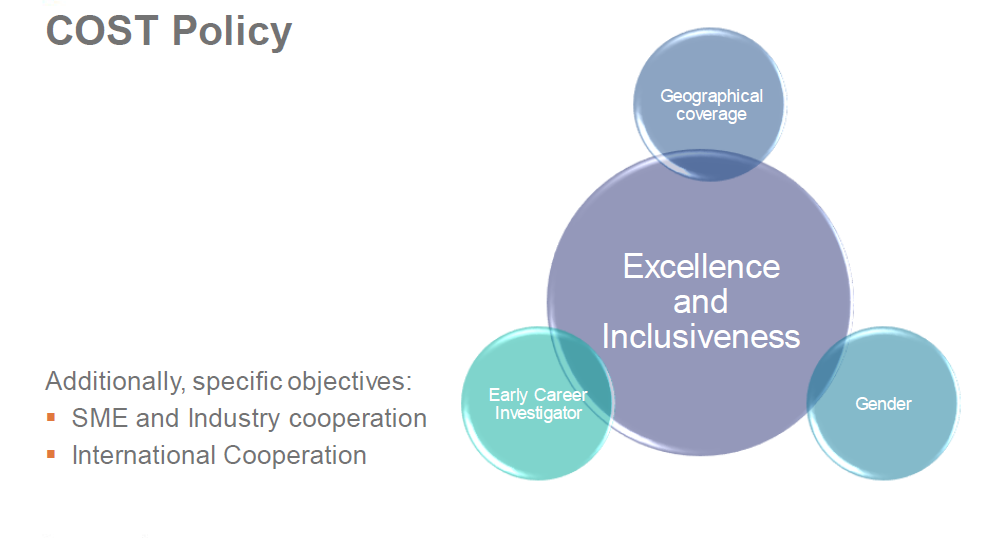 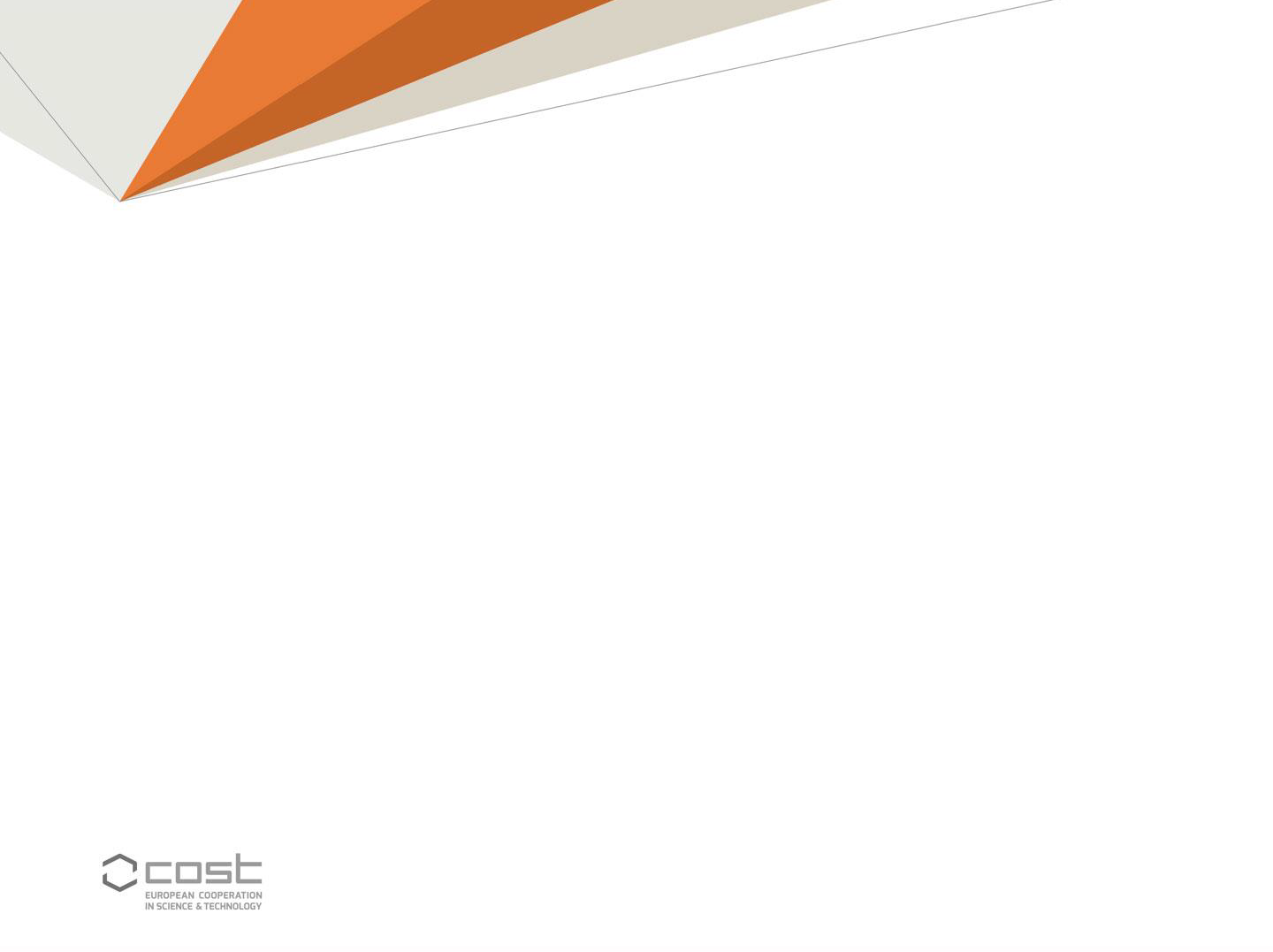 COST Action InDust – Participants
MC Members and MC substitutes: 
27 countries signed the MoU
MC Observers (NNC, IPC and RTD):  
NNC: Egypt, Jordan and Morocco
IPC:  Brazil, Chile, Iran, Japan, Kazakhstan, Namibia, Saudi Arabia, South Africa, USA
Approved institutions: ECMWF and WMO
Other Participants in WGs

You can check the complete list here
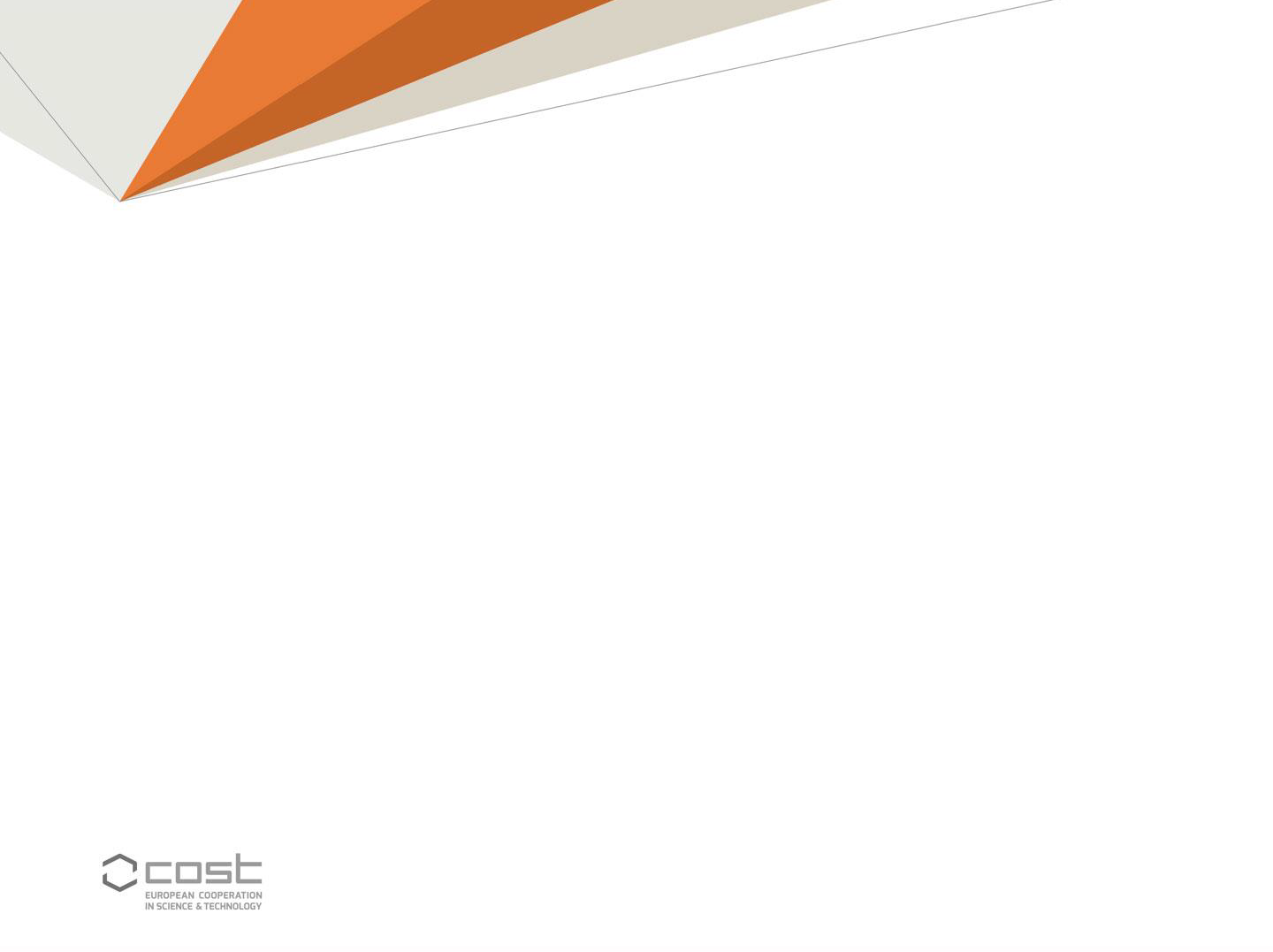 COST InDust – Participants
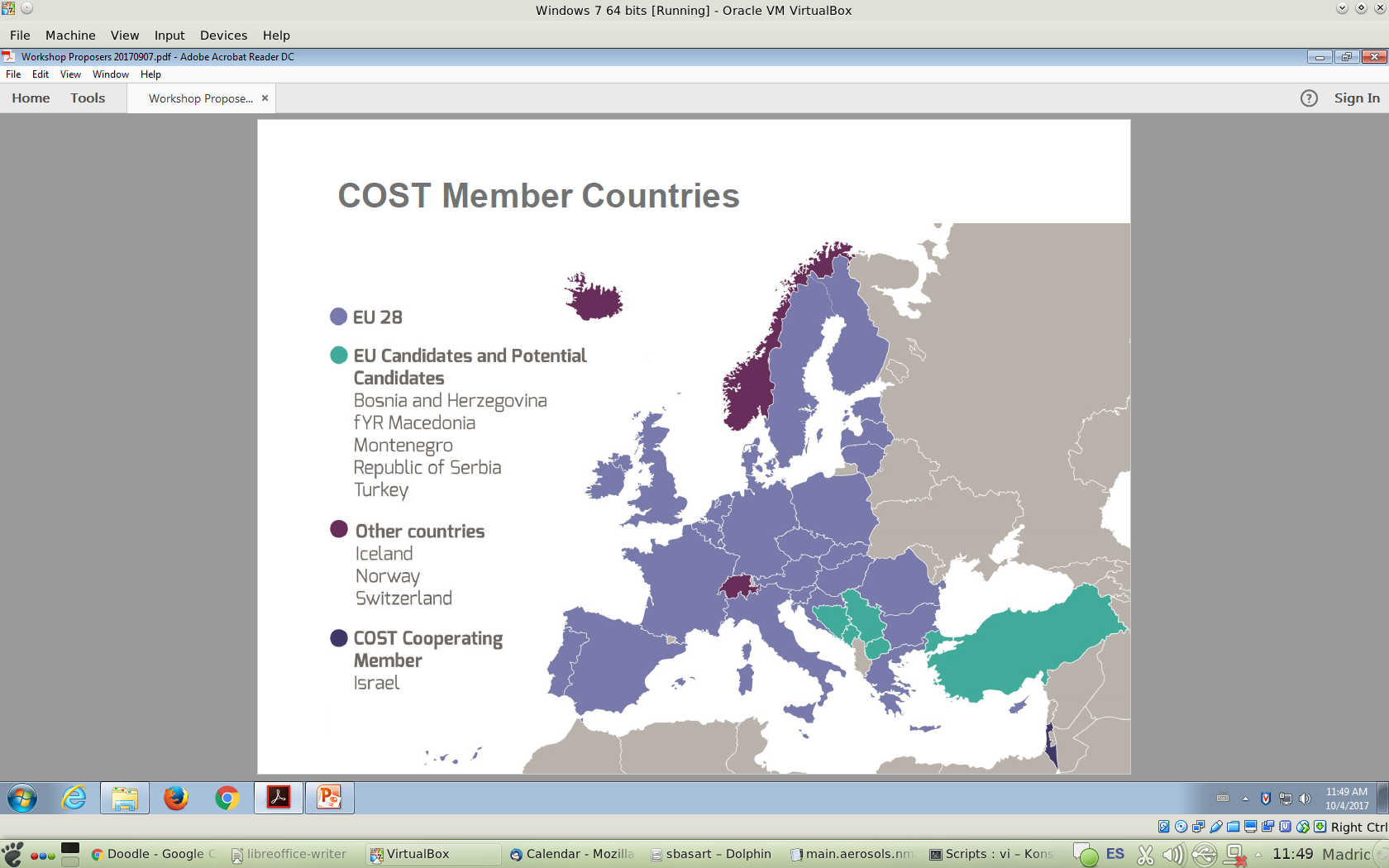 In total 27 countries and 11 are ITC!
20
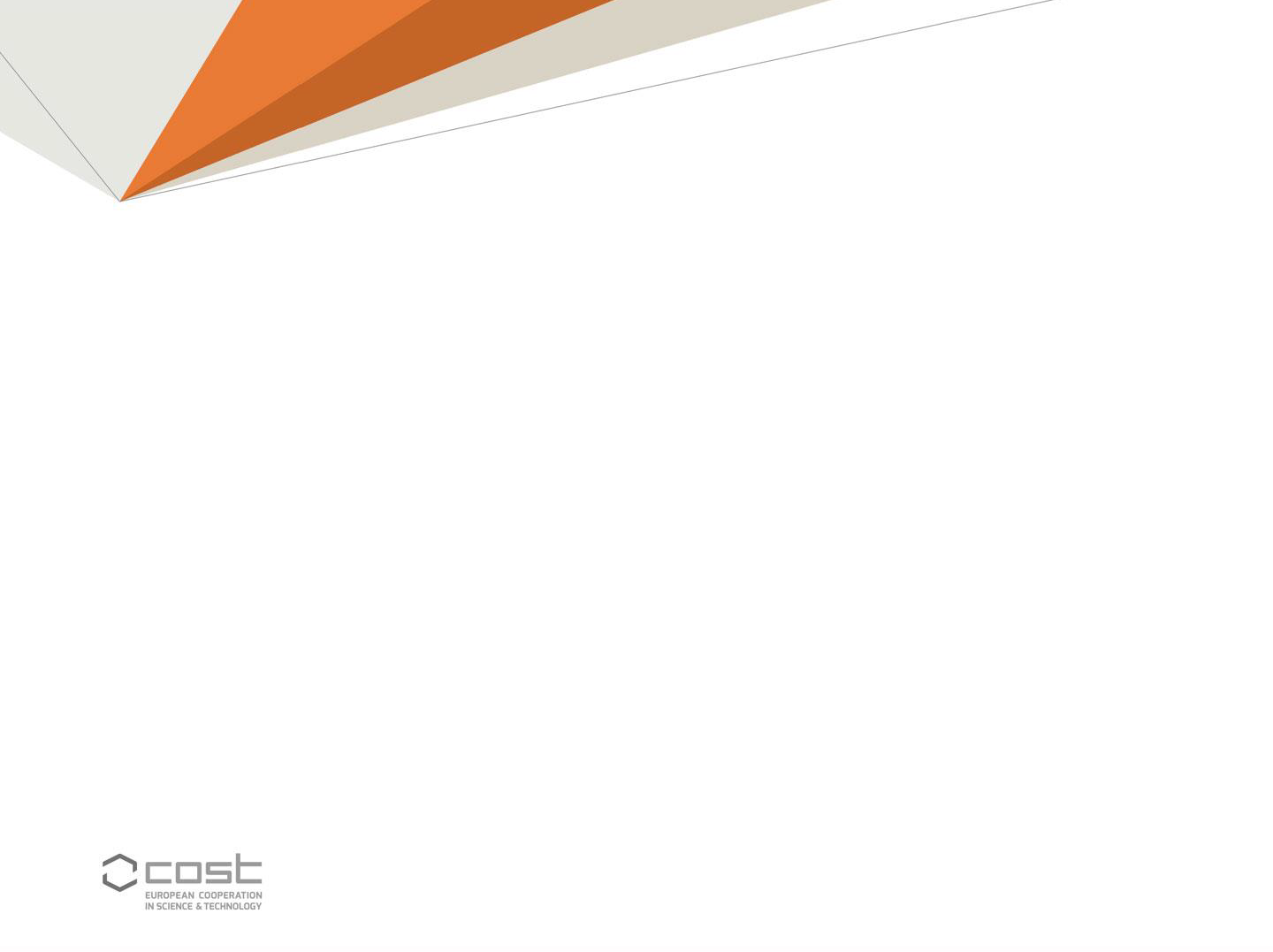 COST InDust - Grant Holder
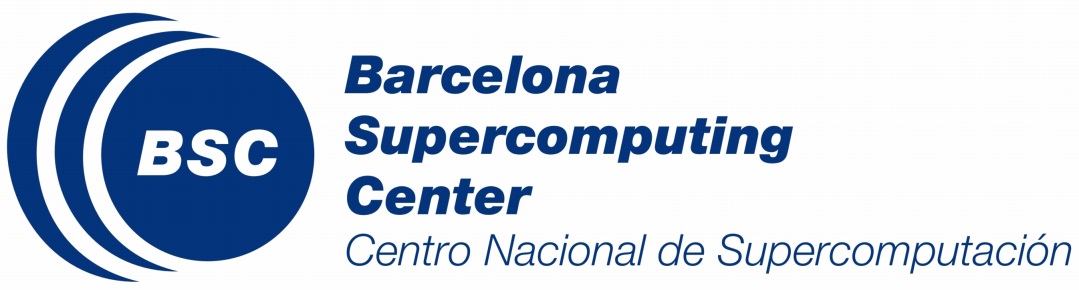 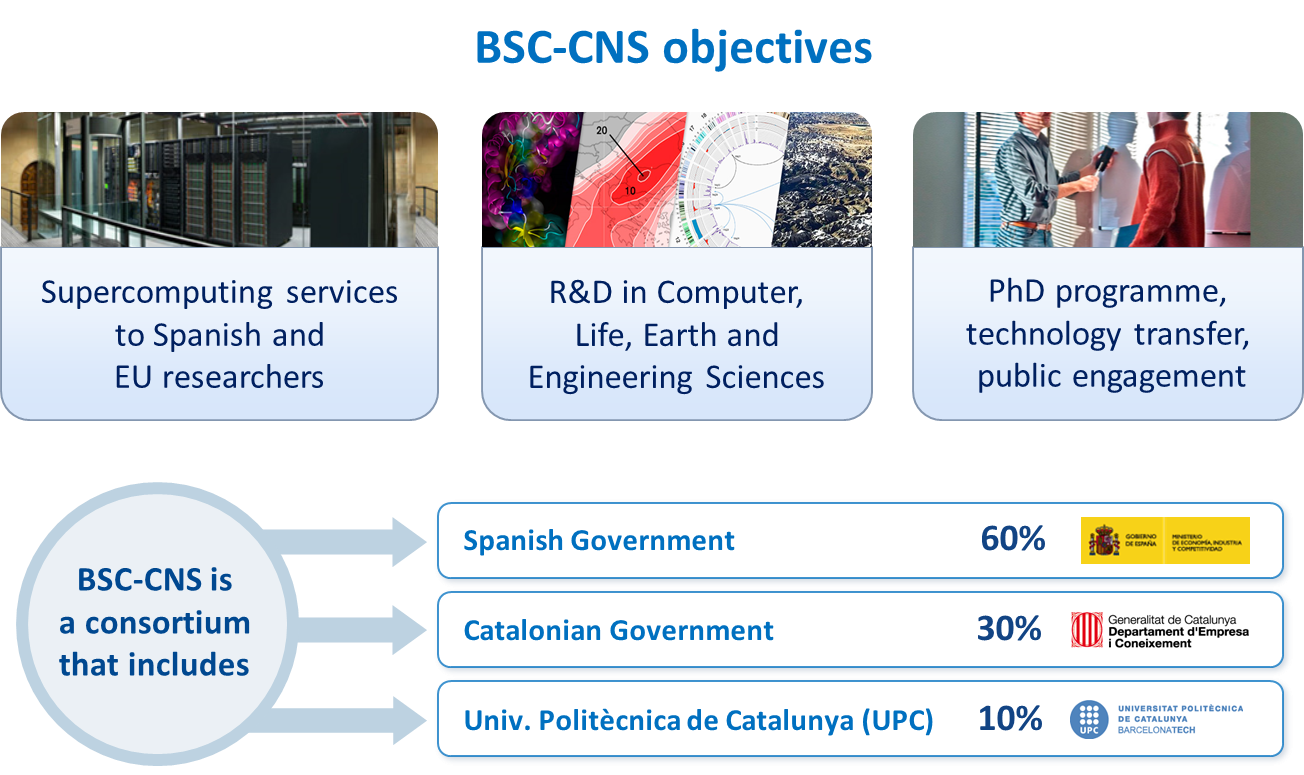 http://www.bsc.es/
[Speaker Notes: 1-day meeting (expenses covering 2 days)
no training the first year
no STSMs the first year
1 conference attendance + 1 publication
OERSA: dissemination materials (website, videos, leaflets, factsheets, visual identity of the project) and a scientific meeting (2 days, coincident with the MCM2) - no user workshop the first year]
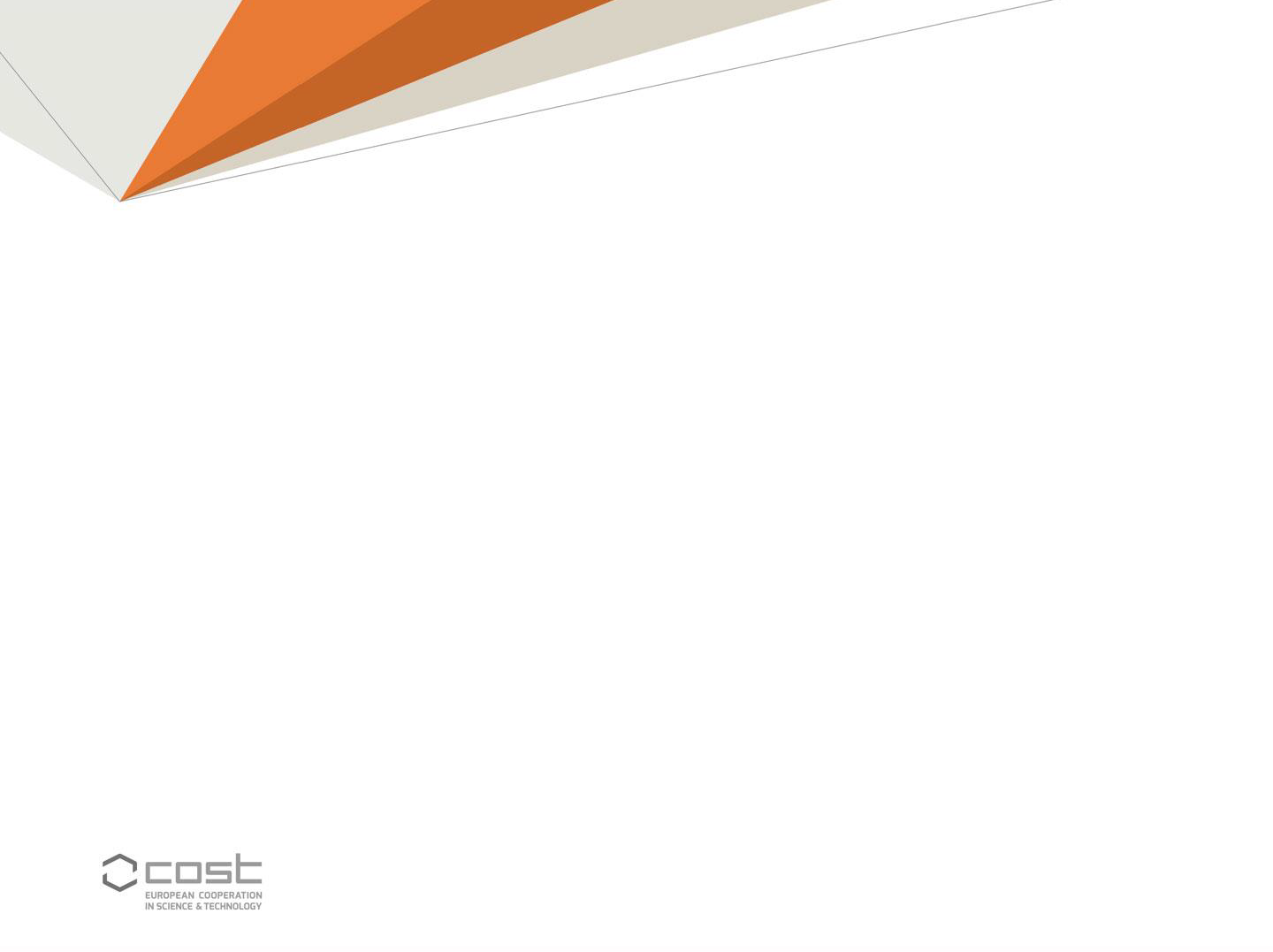 COST InDust - Core Group’s
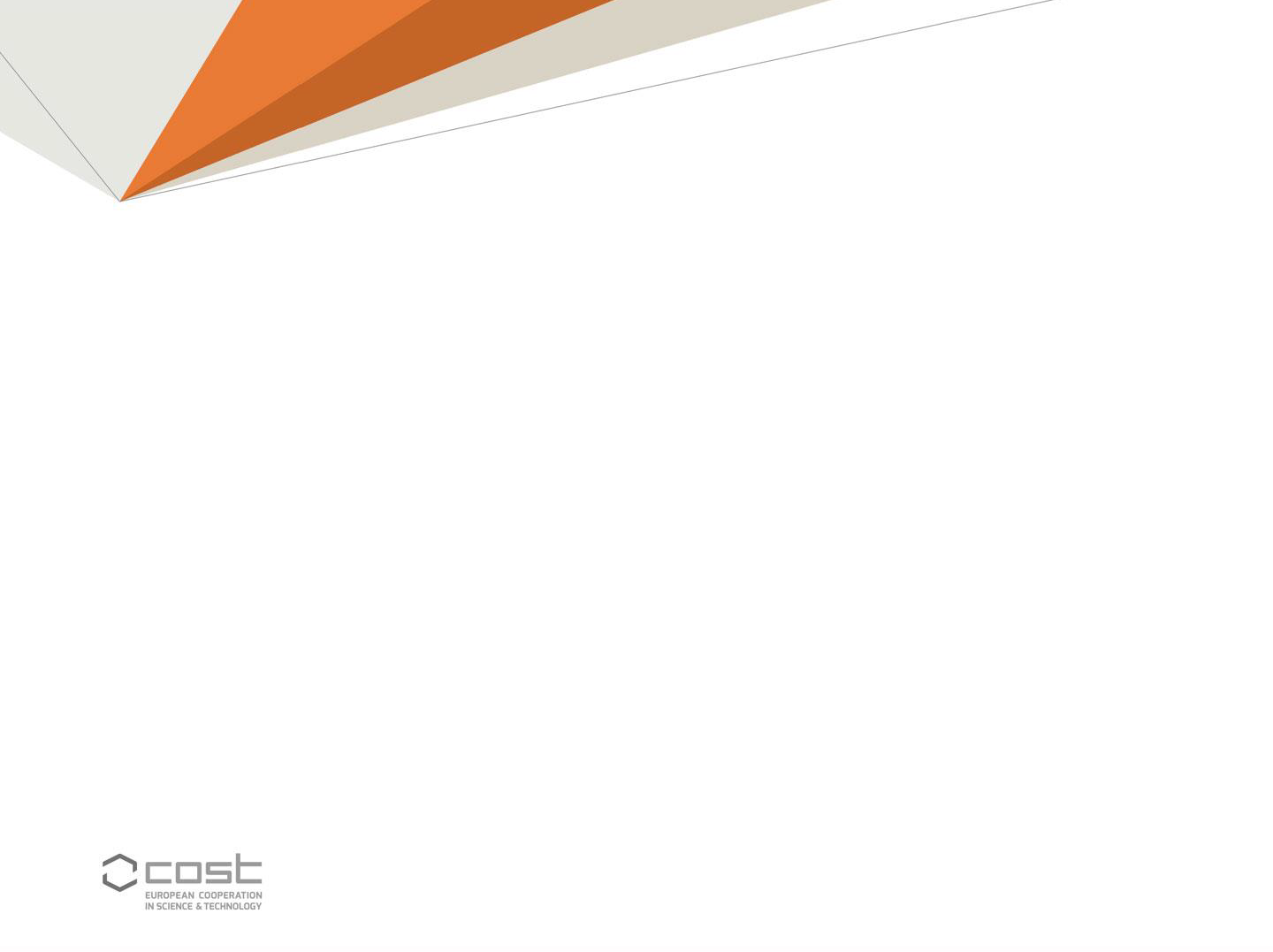 COST InDust - Core Group’s
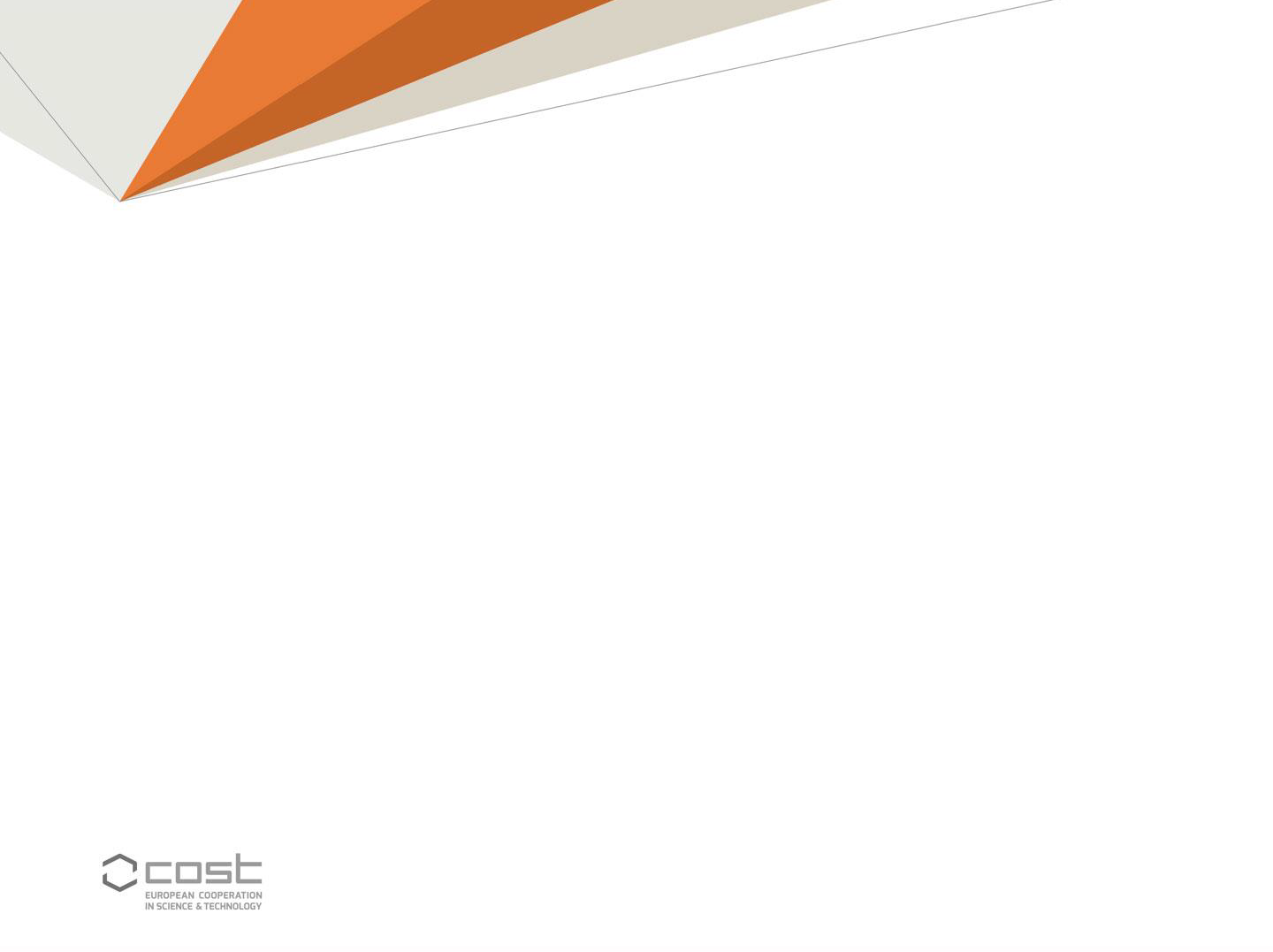 COST InDust Budget Plan GP1
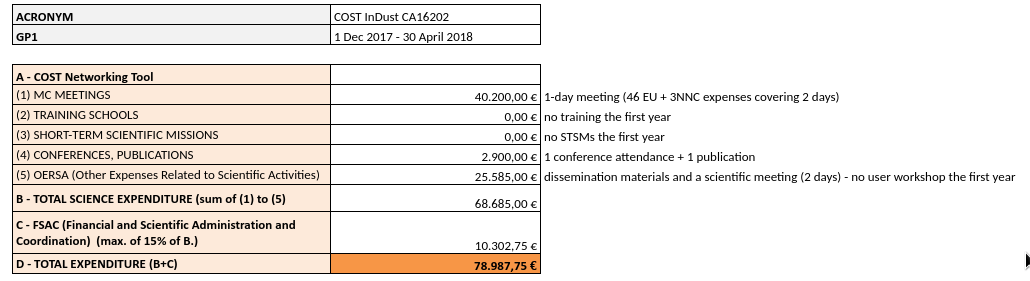 FSAC apply 15%
~ 79k€
[Speaker Notes: 1-day meeting (expenses covering 2 days) – 43 EU + 3 NNC
no training the first year
no STSMs the first year
1 conference attendance + 1 publication
OERSA: dissemination materials (website, videos, leaflets, factsheets, visual identity of the project) and a scientific meeting (2 days, coincident with the MCM2, 43 EU + 3 NNC + 7 Participants) - no user workshop the first year]
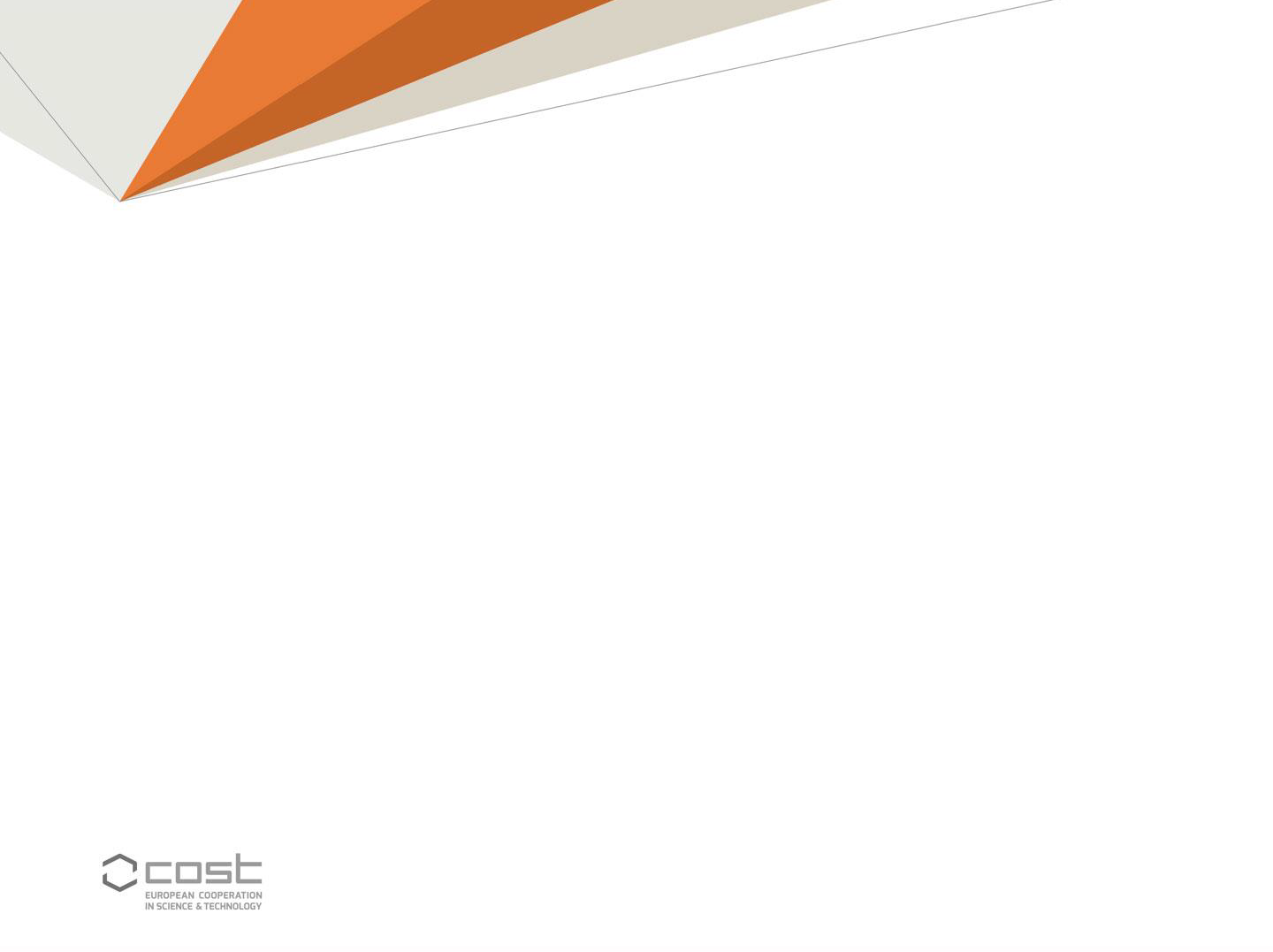 COST InDust: Scientific meeting + MCM2in mid-March in Barcelona (Spain)
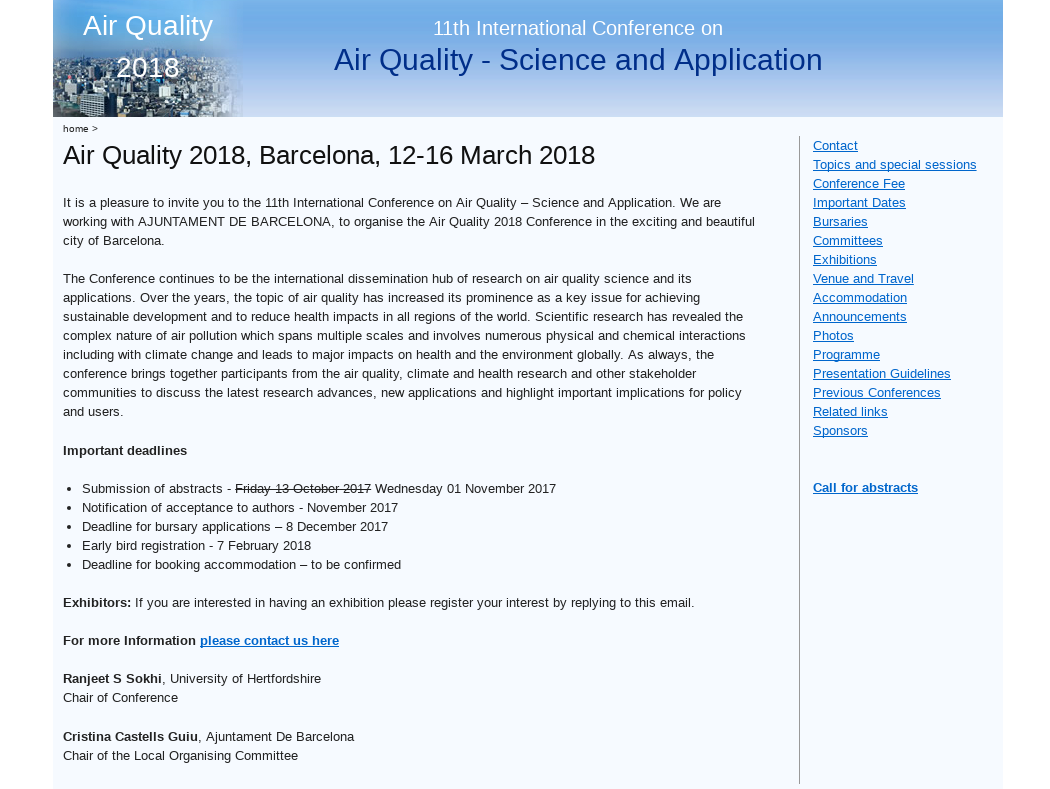 Open until 17 November!
[Speaker Notes: 1-day meeting (expenses covering 2 days) – 43 EU + 3 NNC
no training the first year
no STSMs the first year
1 conference attendance + 1 publication
OERSA: dissemination materials (website, videos, leaflets, factsheets, visual identity of the project) and a scientific meeting (2 days, coincident with the MCM2, 43 EU + 3 NNC + 7 Participants) - no user workshop the first year]